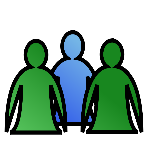 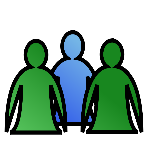 Group Work
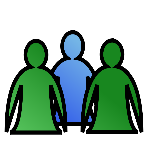 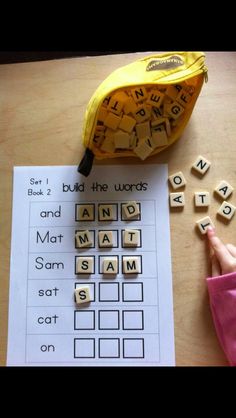 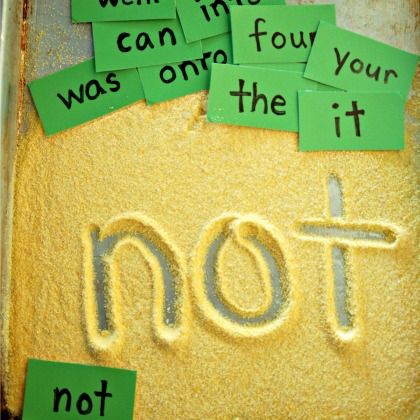 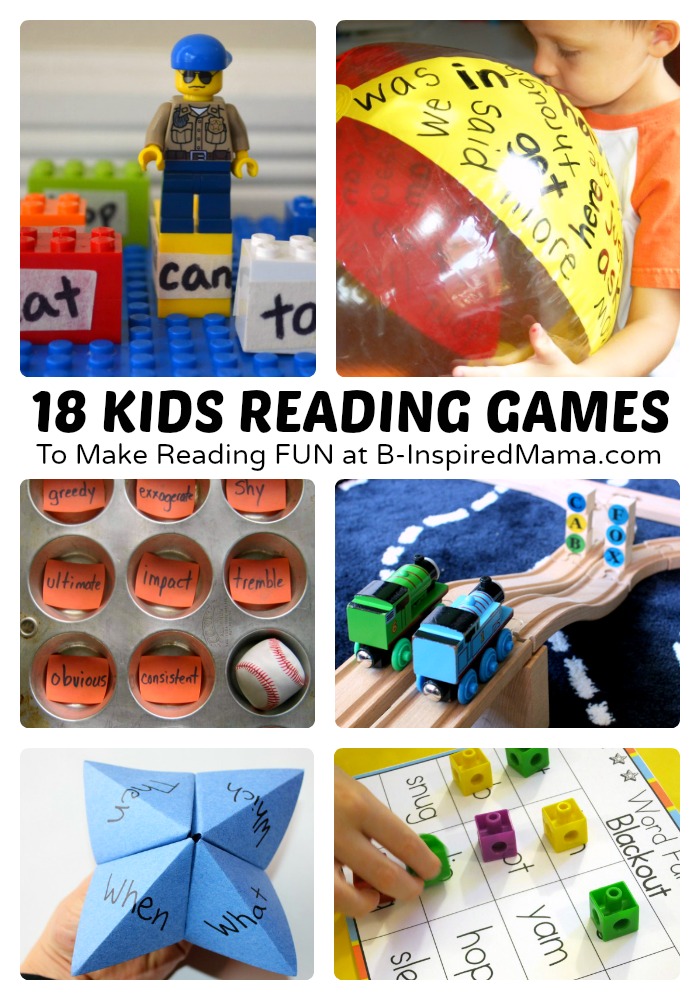 bingo
scrabble
sand words
Group Work
Scrabble instructions
Students find letters to create given words
Pages 3-4 for students who require text prompts
Pages 5-6 for students who do not require text prompts
Scrabble
coral
algae
ocean
Scrabble
flora
ocean
fauna
TH, SD
Scrabble
1.
2.
3.
TH, SD
Scrabble
1.
2.
3.
Sand words instructions
Student write 1 word at a time, when shown by staff
Focusing on letter formation 
May require adult modelling or hand over hand to form letter correctly
Some students may require words in front of them
Some students may spell words independently but require more practise with letter formation
flora
sea
earth
seaweed
coral
ocean
Australia
algae
fauna
Bingo instructions
Adult reads out words/shows word and students use blocks to cover correct word
Page 11 is an extension for students who can fill-in-the-banks by finding the words on their board
BINGO
flora
sea
earth
seaweed
coral
ocean
Australia
algae
fauna
TH, SD
BINGO
Adults ask…
Students respond…
Sea
Flora and Fauna are found under the…
Earth
We live on planet….
Coral
What is spikey?
Flora
Seaweed is a type of….
Seaweed/algae
A type of ocean flora
Fauna
Another name for animals
What country do we live in?
Australia
A type of ocean flora
Seaweed/algae
oceans
Earth has 5 ….